Progress of Network Architecture Work in FG IMT-2020
Namseok Ko (nsko@etri.re.kr)
Network Architecture Group Champion
5W1H of Architecture Work
W
Gap Analysis (phase 1) : 19 gaps in architecture
Draft Recommendations (phase 2) : Framework and Requirements
W
High-level architecture group with all FG members
W
San Diego, Torino, Geneva, Beijing, Seoul, Palo Alto
W
June 2015 ~ December 2016
W
To define IMT-2020 architecture from network perspective
H
8 face-to-face meetings and multiple conference calls
Phase 1 : Gap Analysis (1/2)
19 architectural gaps
Various bandwidth/data-rates demands
Complex connectivity model 
Application-aware and distributed network architecture
Signalling complexity in massive MTC 
Increasing service availability
Signalling to reduce end-to-end complexity
End-to-end network latency model
Mobile network optimized softwarization architecture
Data plane programmability
Phase 1 : Gap Analysis (2/2)
19 architectural gaps (cont’d)
End-to-end QoS framework
Energy efficiency
Enhancement of privacy and security
Enhancement identity management 
Multi-RAT connectivity
Fixed mobile convergence
Flexible mobility
Mobility management for distributed flat network
End-to-end network management in a multi-domain environment
OAM protocols
Phase 2 : IMT-2020 Requirements (1/2)
Requirements from service points of view
Enhanced mobile broadband services
Enhanced massive machine type communications
Ultra-reliable and low latency communication services
Requirements from network operation point of view
Network flexibility and programmability
Fixed-mobile convergence 
Enhance mobility management
Scalability
Network capability exposure
Authentication
Phase 2 : IMT-2020 Requirements (2/2)
Requirements from network operation point of view (cont’d)
Flexible signaling
Numbering, naming and addressing
QoS Control
Context awareness
Profile management (User, Device, etc.)
Network management
Accounting and charging
Interworking
Security
…
Phase 2 : IMT-2020 Framework (1/3)
IMT-2020 slice life-cycle management
Management and Orchestration Plane
(including slice templates)
Applications
Softwarization is embedded across overall layers by leveraging SDN, NFV, data plane programmability, cloud computing, etc.
Service Plane
Control Plane
Data Plane
Resources
Applications
MGM
T
Applications
MGM
T
Service Plane
MGM
T
Service Plane
Service Plane
Control Plane
Control Plane
…
Control Plane
Data Plane
Data Plane
Data Plane
Resources
Resources
Resources
Instance #1
Instance #2
Instance #n
Slice instances (eMBB, CritC, etc.)
Conceptual IMT-2020 non-radio network architecture
Phase 2 : IMT-2020 Framework (2/3)
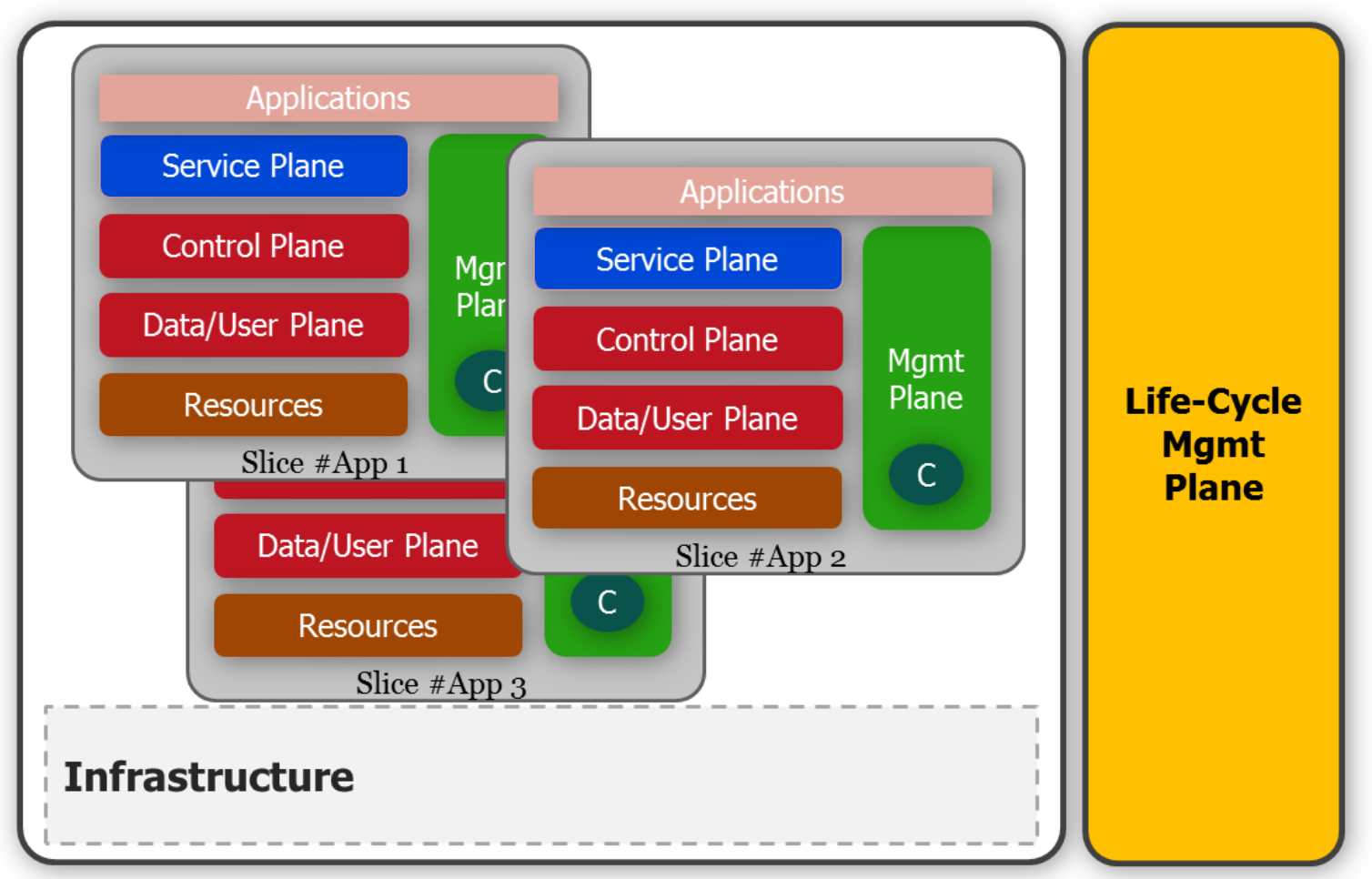 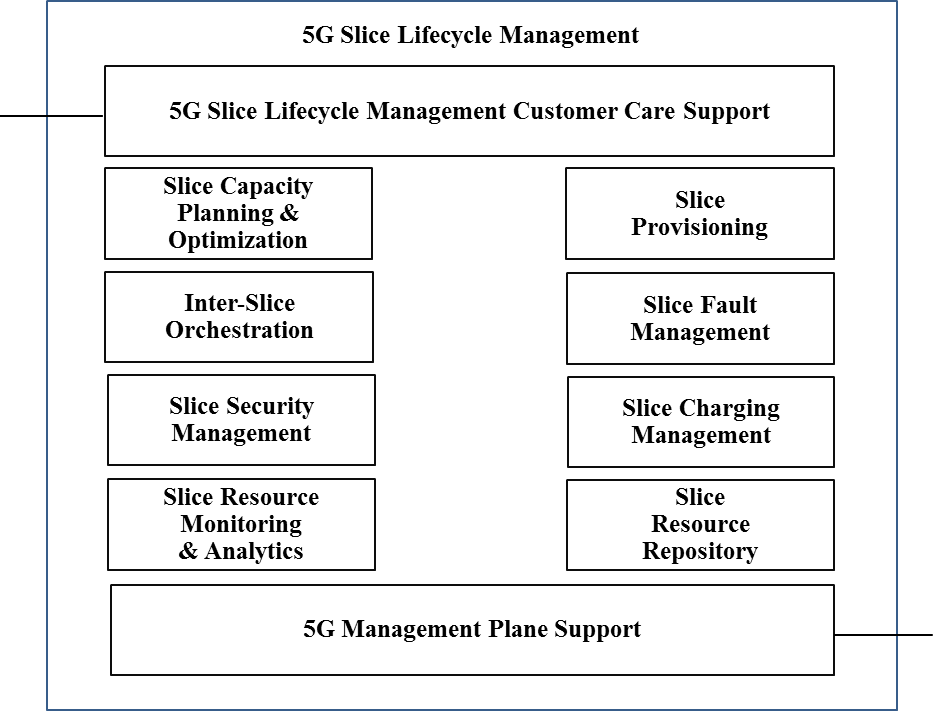 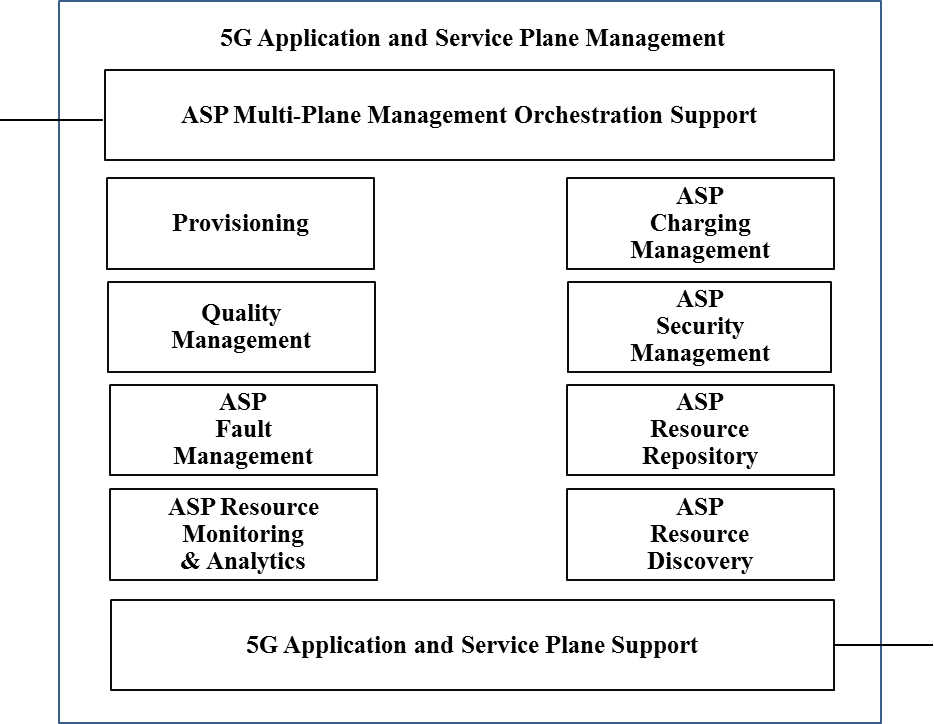 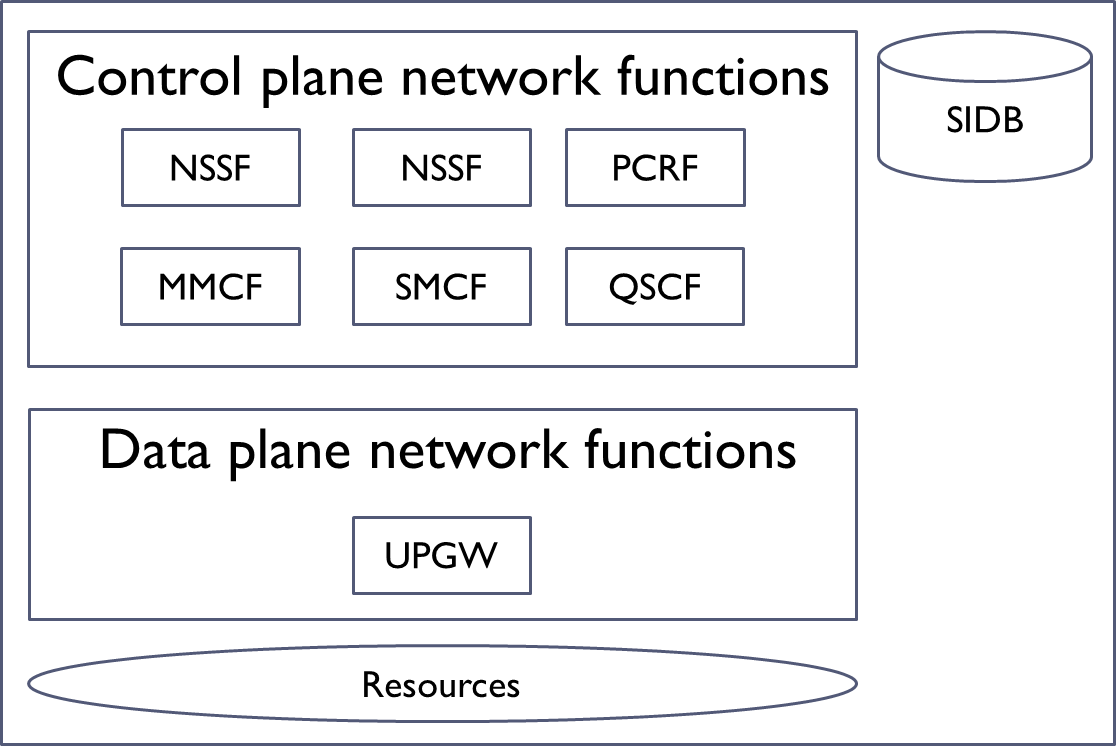 IMT-2020 Architecture Diagrams
Phase 2 : IMT-2020 Framework (3/3)
Multiple access technologies (IMT-2020, IMT, WiFi, and fixed networks) with access agnostic common core network
Separation of control plane (CP) and user plane (UP) functions, allowing independent scalability and evolution
Distributed flat network allowing flexible deployment of CP/UP functions
Converged data plane functions (IP flow management, Multi-RAT coordination, etc.)
Unified control functions (e.g. authentication) at the core with some functions at the edge
Modular function design to enable flexible network (e.g. separation of MM and SM)
Architecture to support diverse service requirements
Different mobility and diverse end-to-end QoS (data rate, reliability, latency etc.) requirements 
Softwarization everywhere leveraging existing tools such as SDN and NFV
End-to-end network slicing to provide dedicated logical networks with customer (or service) specific functionality; network capability exposure
Edge cloud support (MEC), distributed content and services
Next Step!
WP: IMT-2020 Networks & Systems
Q & A